Functions
Tables, Graphs, Formulas
All slides in this presentations are based on the book  Functions, Data and Models, S.P. Gordon and F. S GordonISBN 978-0-88385-767-0
Functions in the Real World
What are the two variables? 
Which one depends on which?
Functions in the Real World
What are the two variables? 
Which one depends on which?
Metabolic rate R depends on the body mass M of an organism
R is a function of M; a rule assigning values to R given a value of M
Body mass of mammals and birds (kg) versus their metabolic rates (watts)
R is a linear function of M. 
How is it represented?
Answer: Graphically
Four Representations of Functions
L
W
Formulas
W
L
4 cm
10 cm
Formulas
Data Tables
U.S. population (in millions)
in the years 1780 to 1900

This is a function since for each year there is precisely one value of the population
Data Tables Example
Population of a given country (in millions) in the years 1900 to 2000

Is this a function?
Data Tables
Population of a given country (in millions) in the years 1900 to 2000
Is this a function?
No, there are two different values of the population in 1950
GraphsLife expectancy in the US in 1900 to 2000
Show clearly any trends/patterns
Life expectancy in the US in 1900 to 2000
For any given year there is exactly one value of the life expectancy for a child born in this year
A child born in 1960 will have a life expectancy of about 70 years
Graphs
Does every graph represent a function?
How about a circle?
Why we study Functions
Is a given quantity a function of another one?
If there is a functional relationship, can we find a formula for it?
If not, can construct a table or graph relating the two quantities?
If we can find a formula, a table or a graph, how do we use it?
Connection between different representations of a function
Connection between different representations of a function
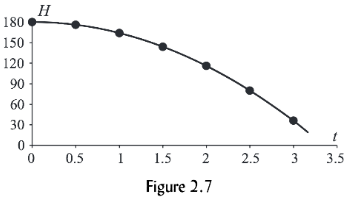 From table to formula; from graph to formula
Often in real life we have a data table and need to produce a formula to fit the given data points

This is difficult but is made possible using modern technology

We’ll revisit this approach several times in our course in future classes
Behavior of Functions
Increasing/Decreasing function
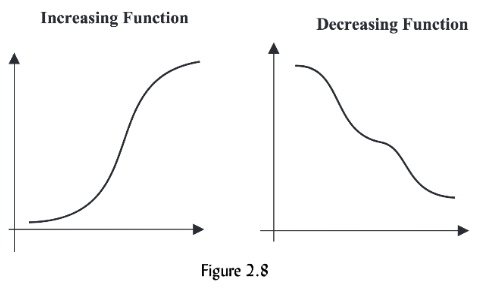 Behavior of Functions
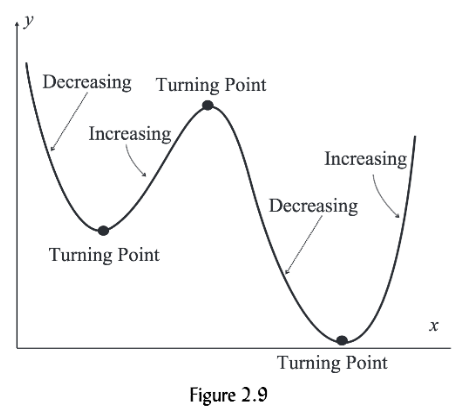 Not every quantity only increases/decreases
Height of a bouncing ball
Value of the Dow-Jones average
Min temperature readings in a given location
Local minimum/maximum (Turning Points)
Examples
For each of the following functions, determine which are strictly increasing, strictly decreasing, or neither.
The closing price of one share of Apple stock for each trading day on the stock exchange.
The height H of a bungee jumper t seconds after leaping off a bridge.
Local Extrema
On what intervals is the function increasing/decreasing?
Decreases on the intervals t=0 to t=4 and t=6 to t=10
Increases on the intervals t=4 to t=6 and t=10 onwards
Where are the turning points?
Turning point at t=4, t=6 and t=10
What are the max/min values?
Local minimum at t=4 and t=10
Local maximum at t=6
Concavity – how a function bends
Suppose we have a strictly increasing or a strictly decreasing function. 
Increasing - graph rises from left to right
Decreasing – graph falls from left to right
What is the difference between the given functions?
Concavity – how a function bends
Suppose we have a strictly increasing or a strictly decreasing function. 
What is the difference between the given functions?
The way it bends.
How fast does it increase/decrease initially and afterwards?
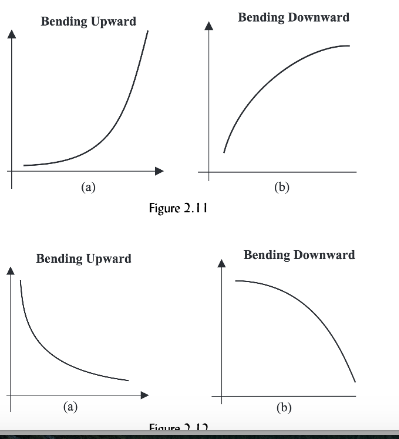 Concavity – how a function bends
How fast does it increase/decrease initially and afterwards?
First increase slowly then faster, fig. 2.11
First increases rapidly then more slowly, fig. 2.11
How about the decreasing function?
Concavity – how a function bends
Concavity is different from monotonicity 
Concave UP
Concave DOWN
Intervals of Concavity; Inflection points
An Inflection point is where the graph changes it concavity
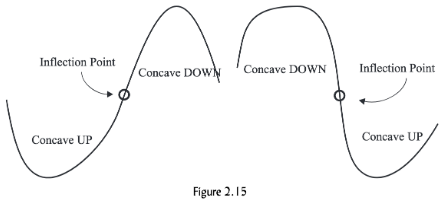 Logistic Growth Model
It is important where the inflection point occurs
Growth of a population
Starts slowly
Grows more and more rapidly
Eventually the growth slows down again
Limited resources play a role 
    – food, diseases, competition, etc.
Sales of electronics
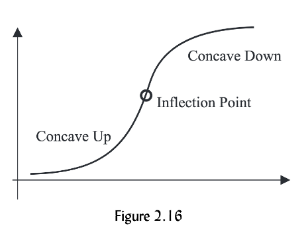 Summary
A function is
Increasing if its values increase as the argument increases
Decreasing if its values decrease as the argument increases
Turning point – where the monotonicity changes

Concave UP if the graph bends upwards
Concave DOWN if the graphs bends downwards
Inflection point  - where bending of graph changes
Example
Amount of profit from an investment over the course of 40 days from the day on which it was purchased
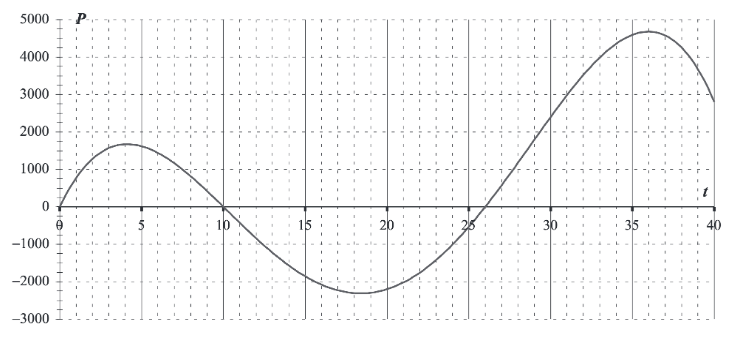 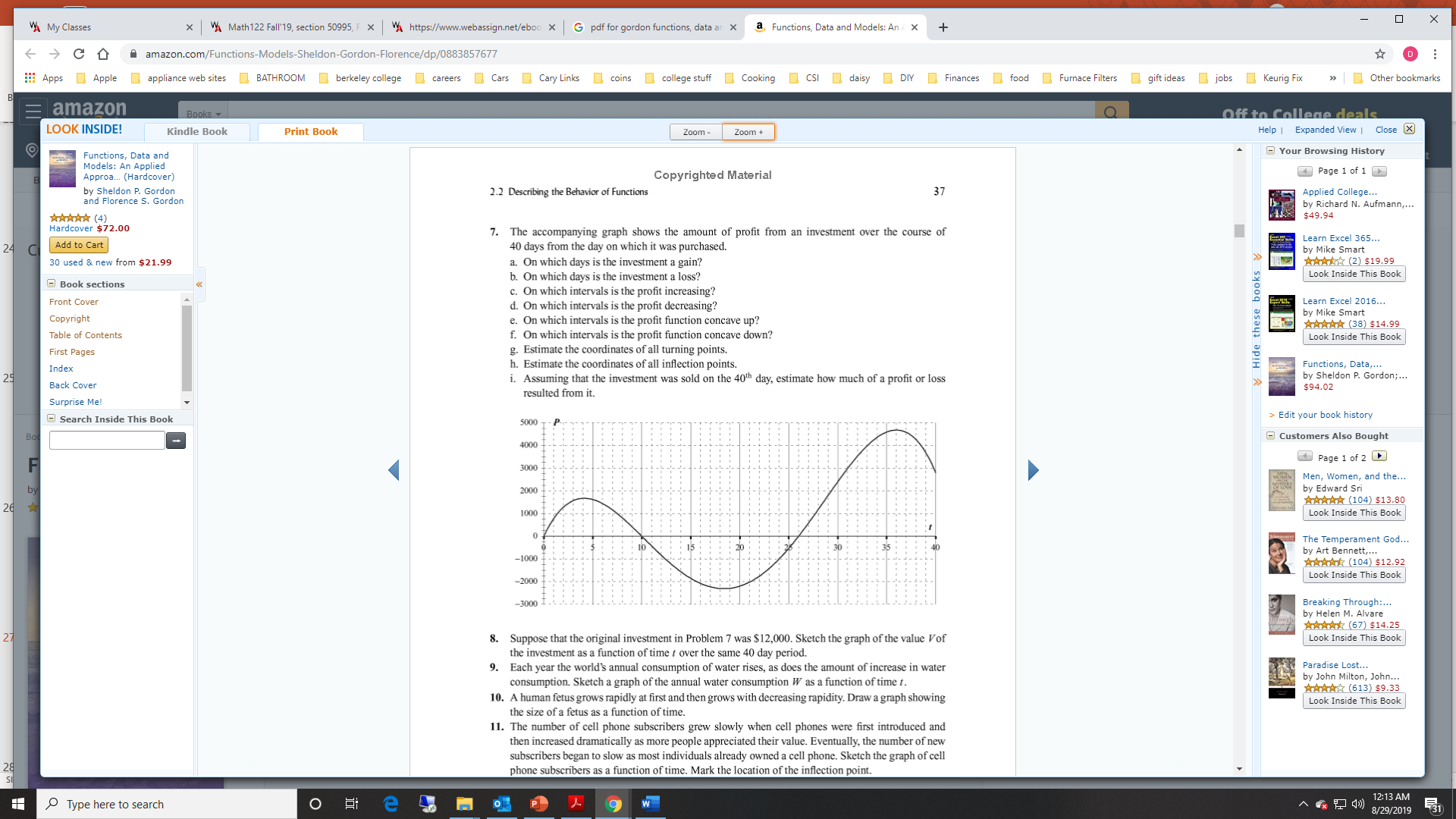 Periodic Behavior
The tide at different times of the day near Montauk Point at the eastern end of Long Island
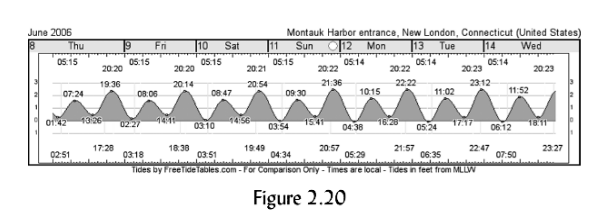